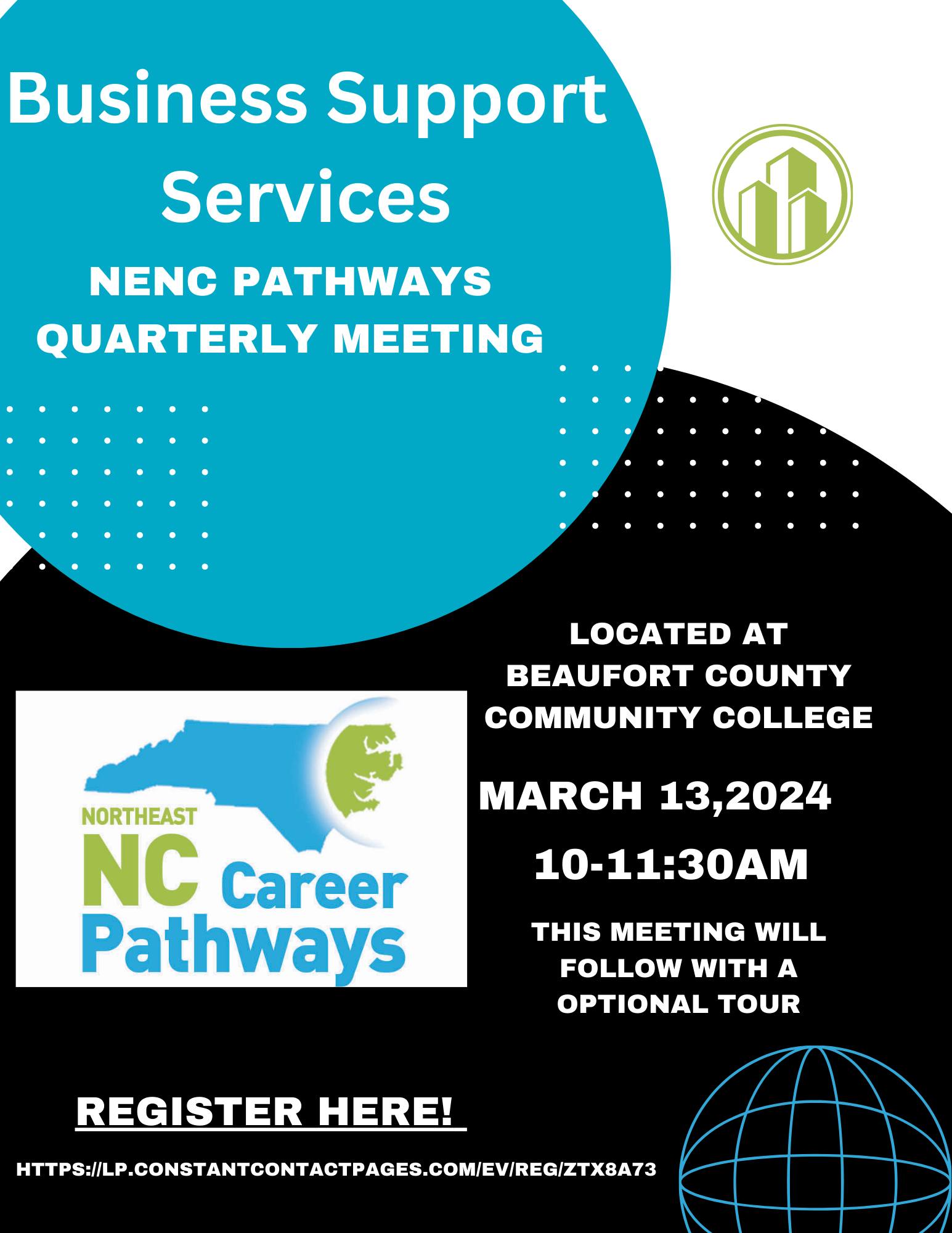 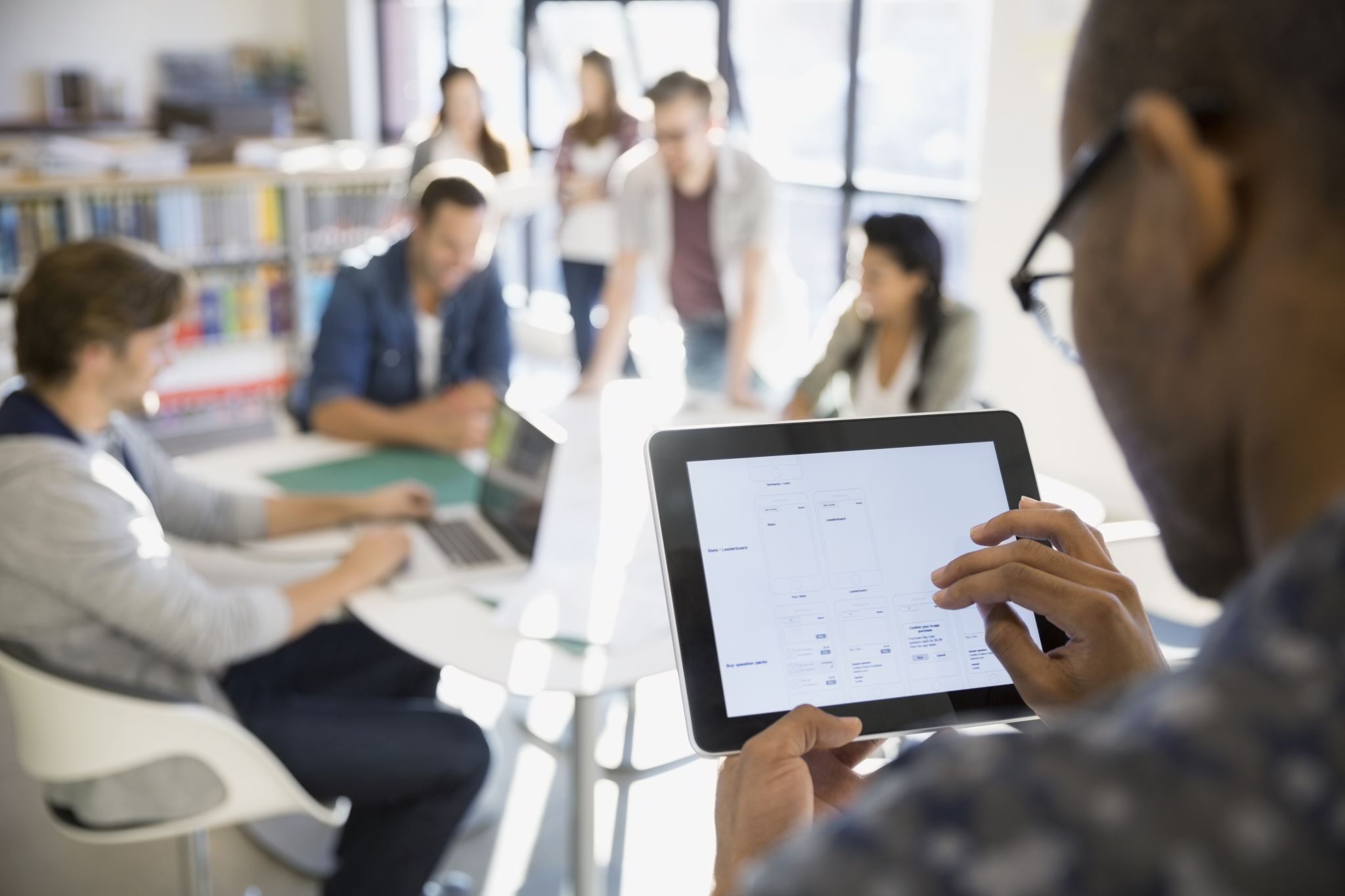 Business – Marketing, Finance
Information Technology
Transportation & Logistics
CAREER PATHWAYS
an integrated collection of regional and local programs and services connecting youth and adults to the workforce through education and training for highly skilled, sustainable careers in high demand industries.
[Speaker Notes: Career Pathways is a phrase used by a variety of organizations and agencies and is defined at least slightly differently by each of them. This is the definition we agreed upon in the NE.]
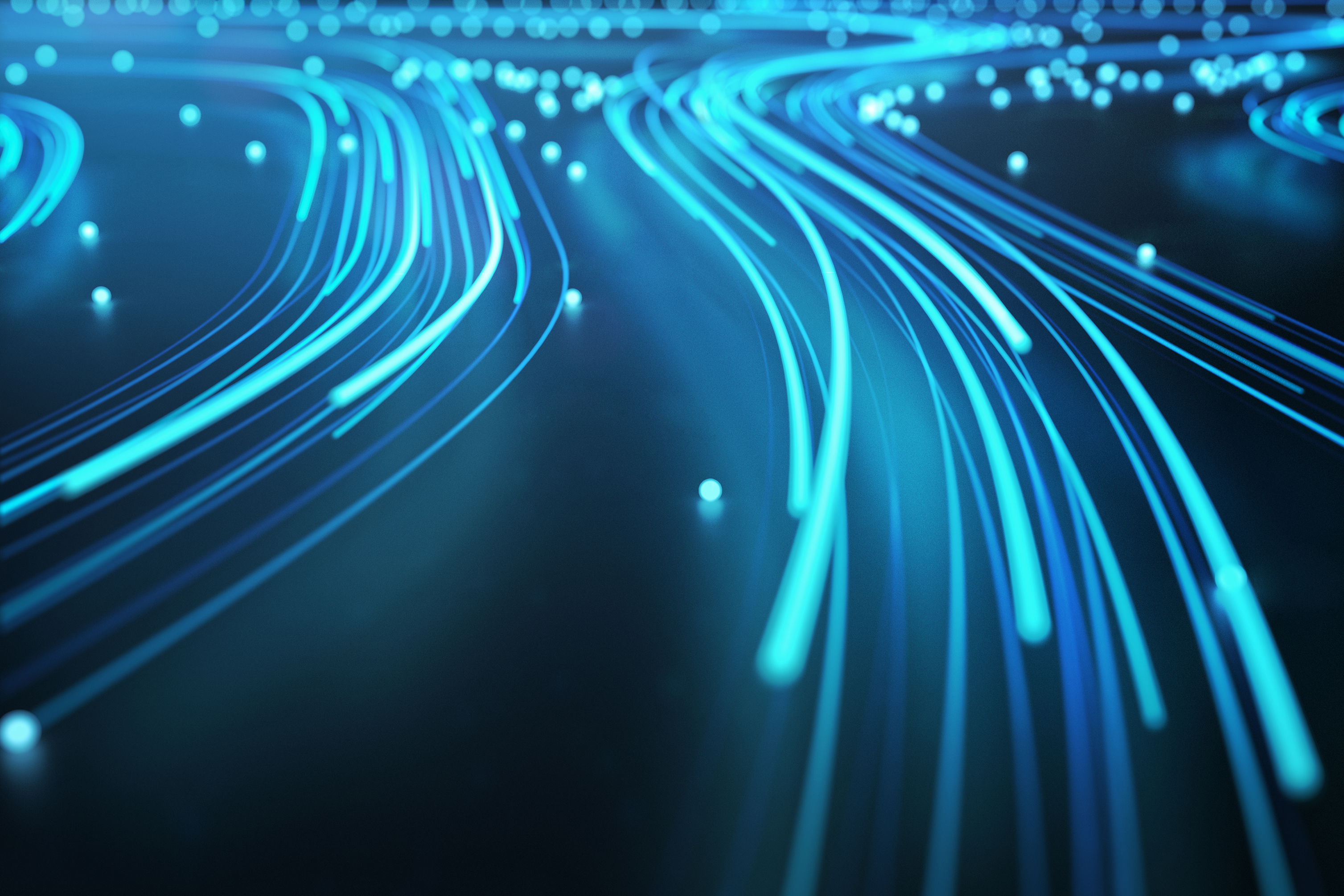 SHARED VOCABULARY
CAREER FOCUSED
CAREER DEVELOPMENT
PARTNERSHIPS
RESOURCES
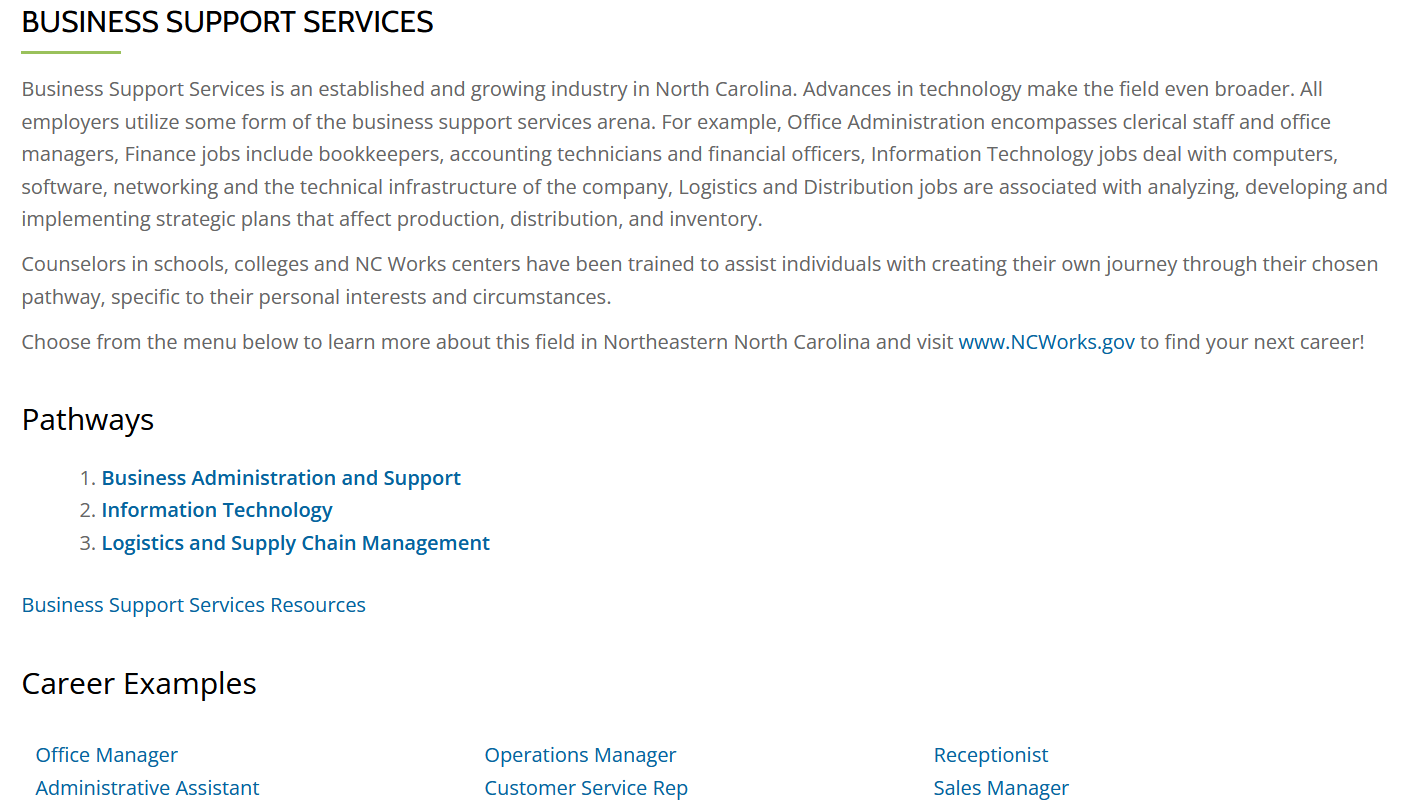 www.nencpathways.org
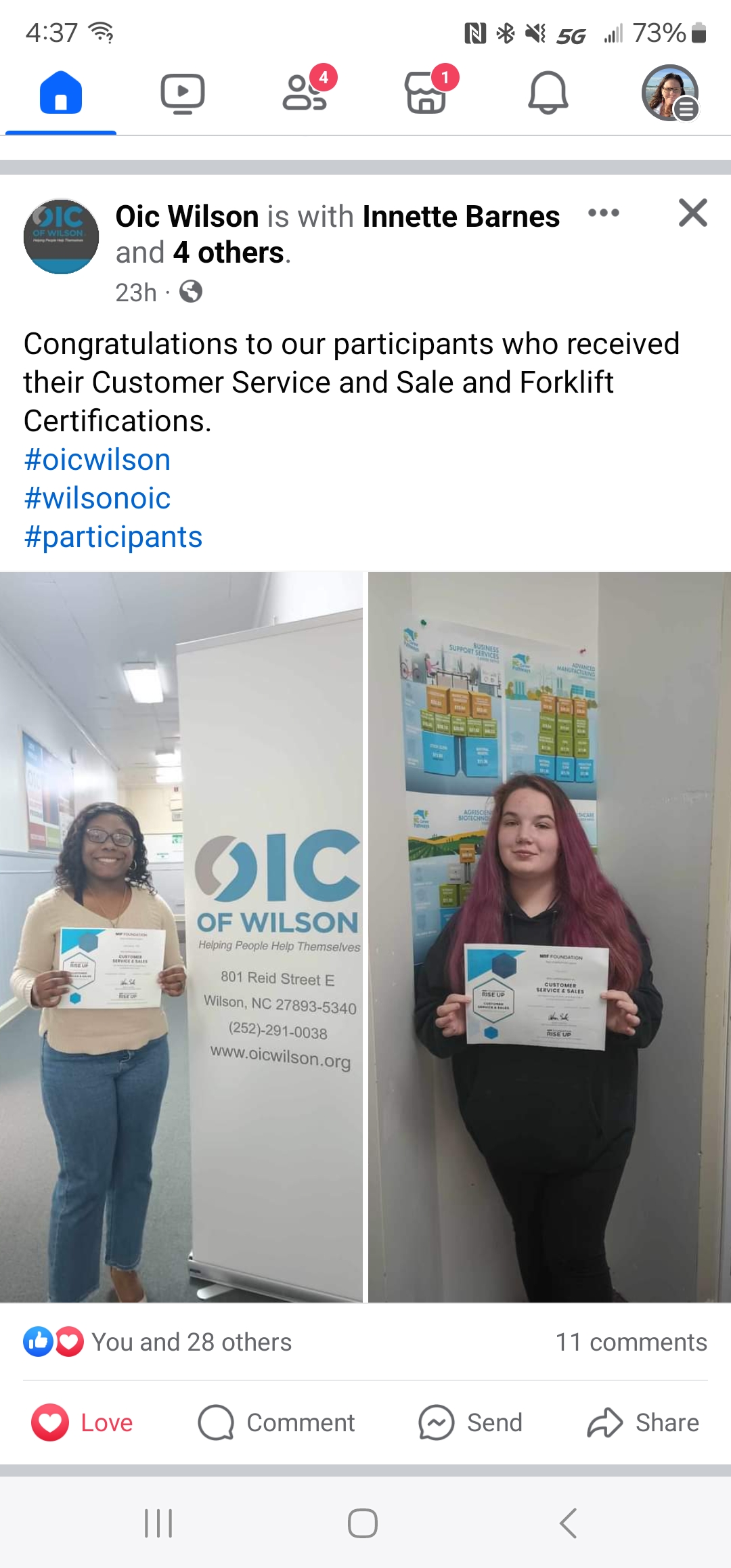 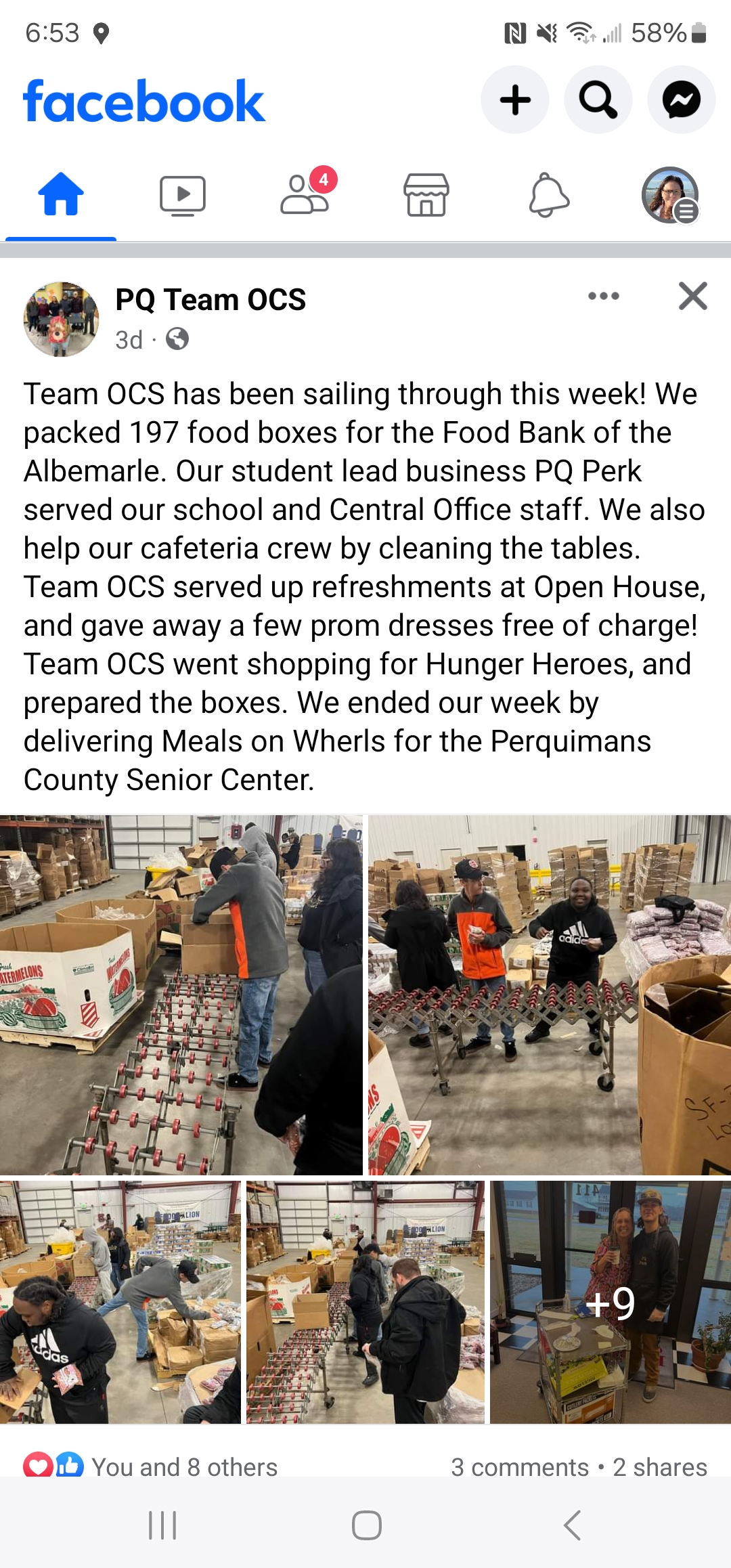 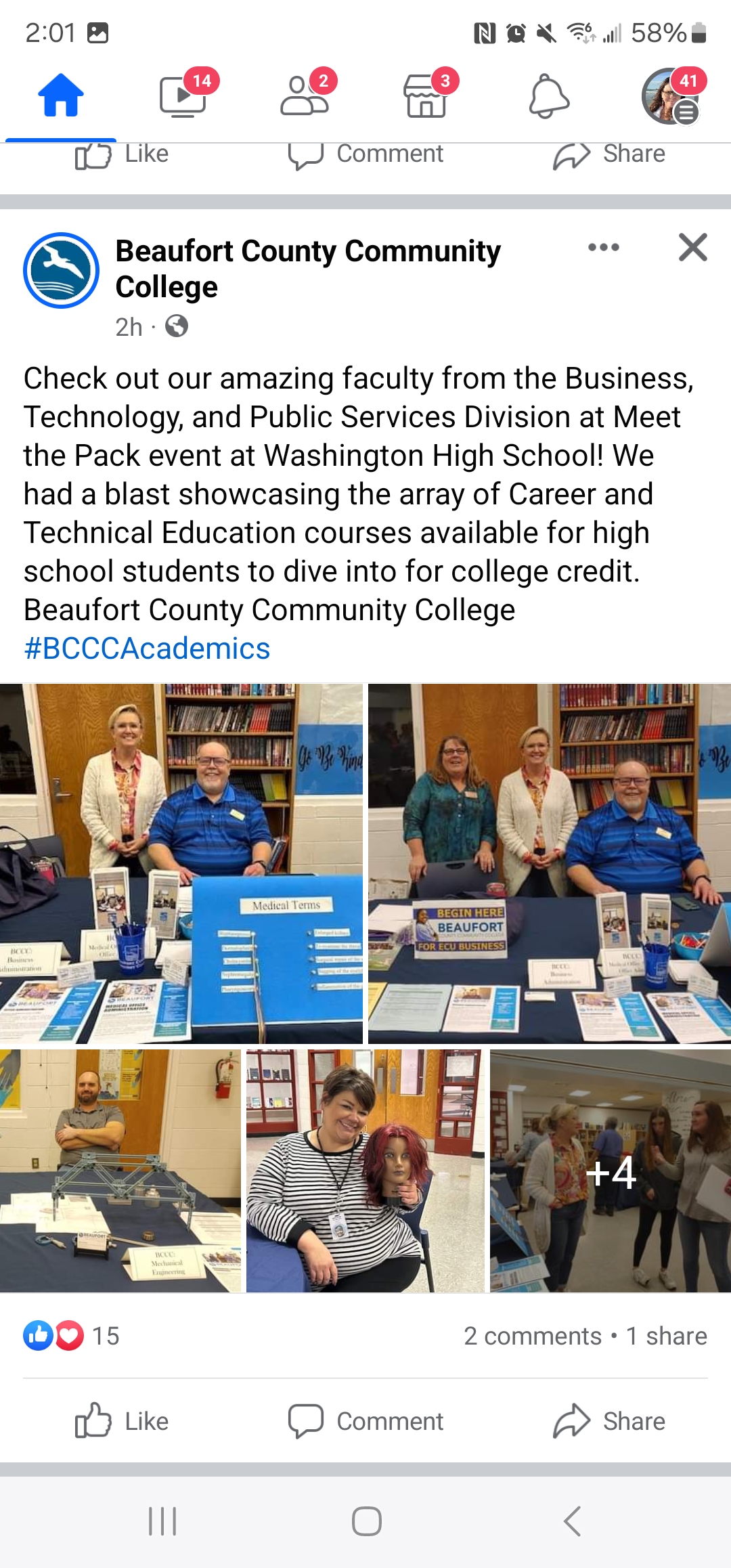 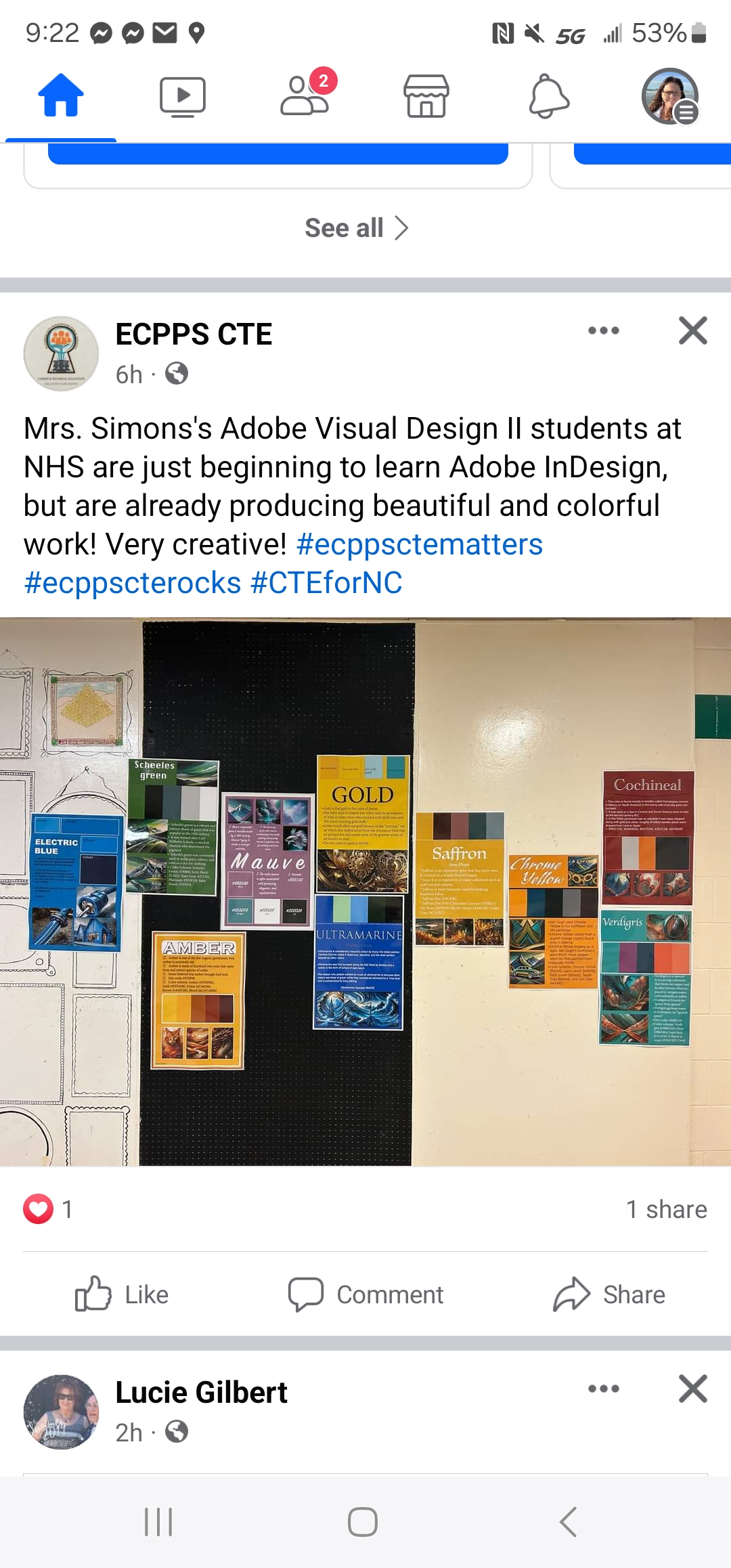 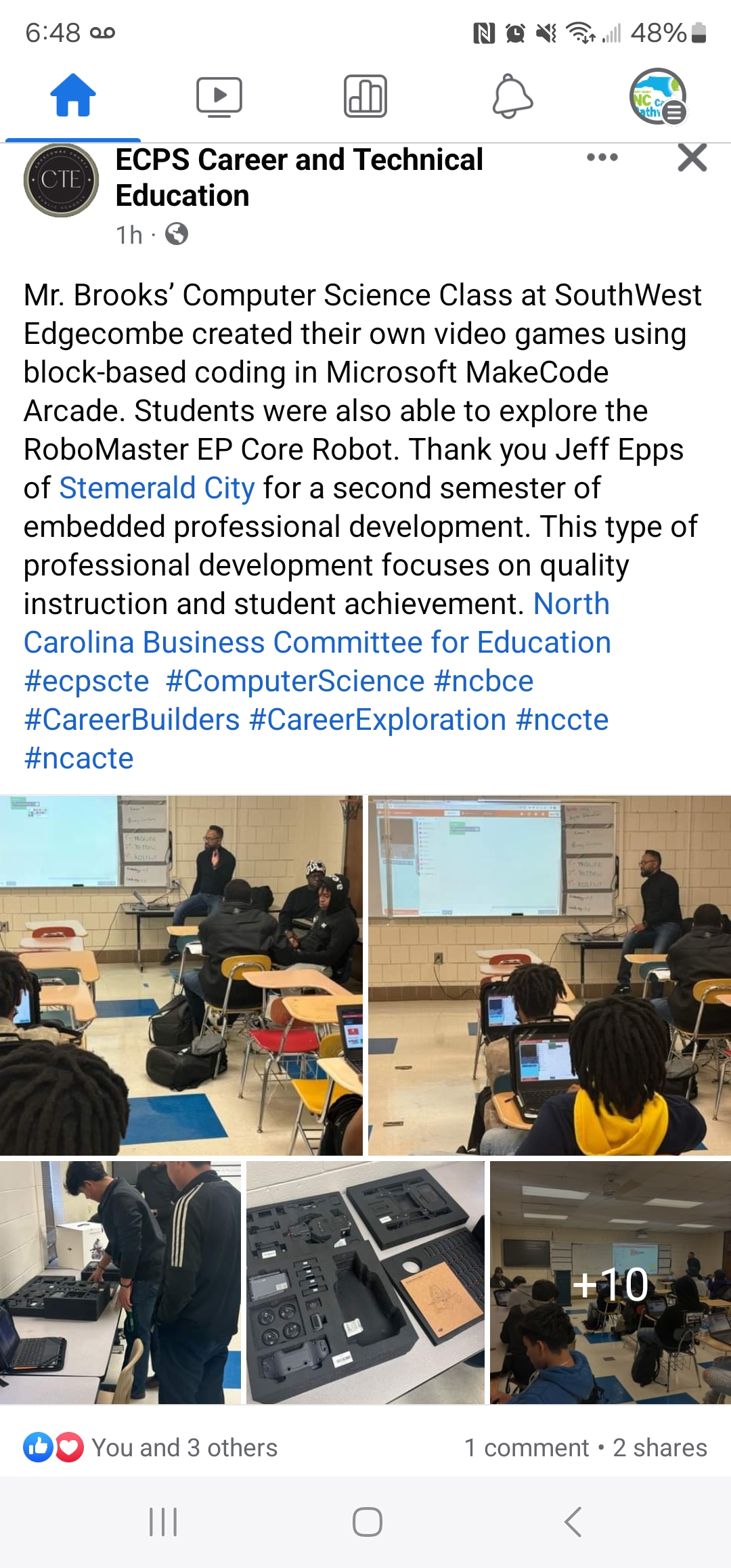 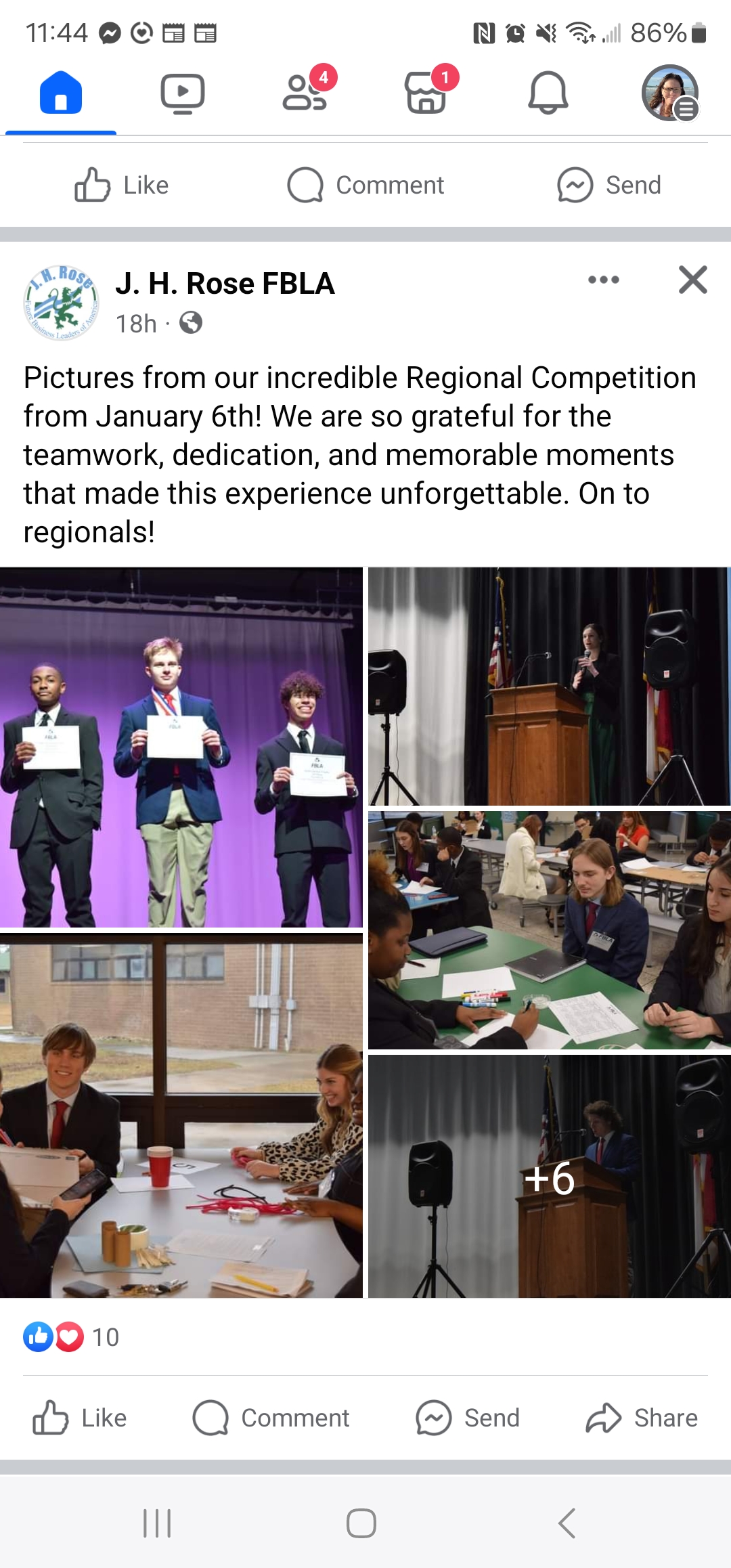 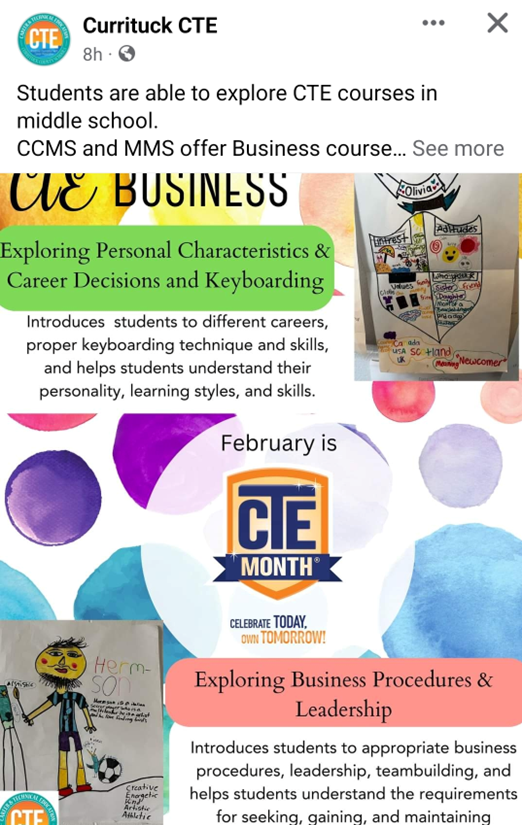 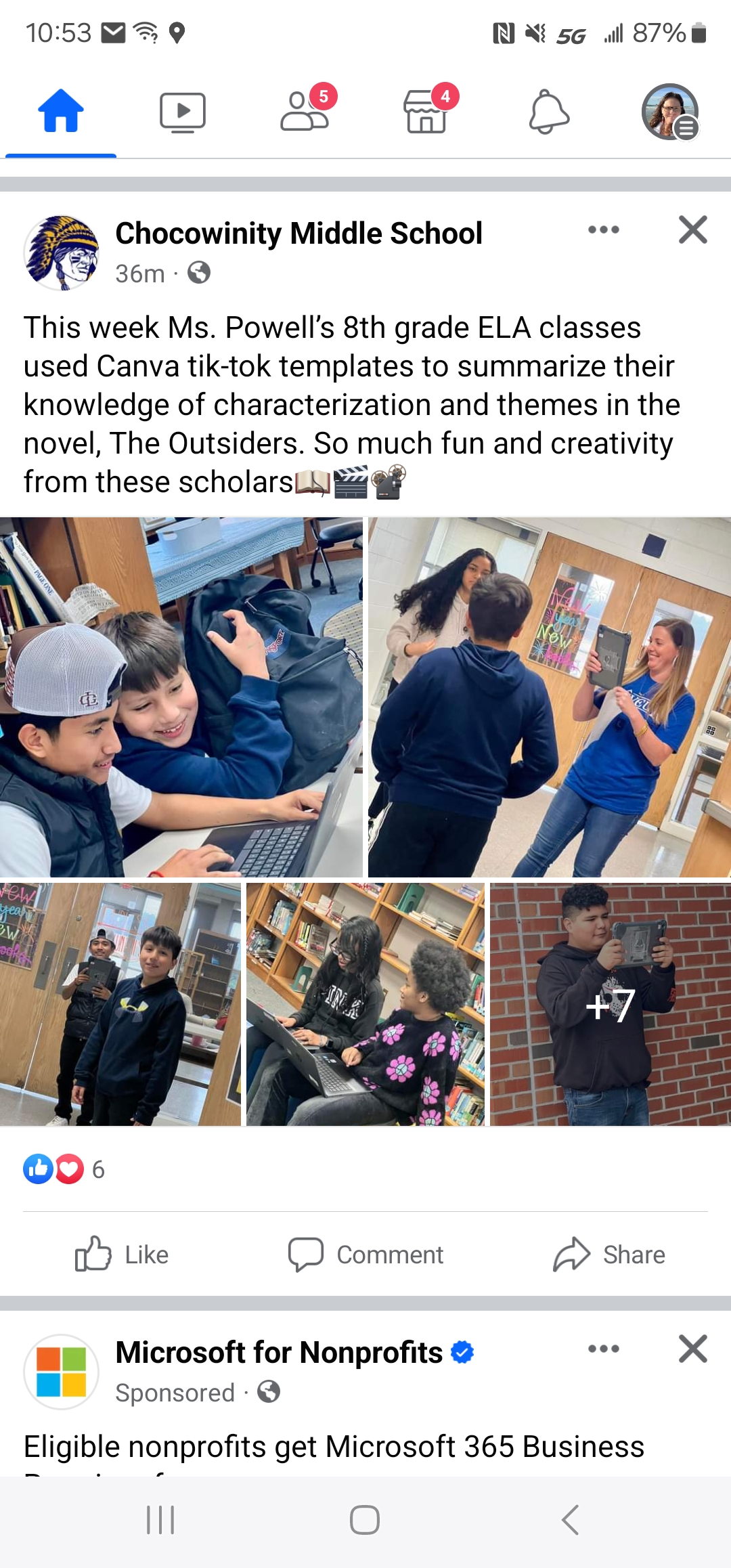 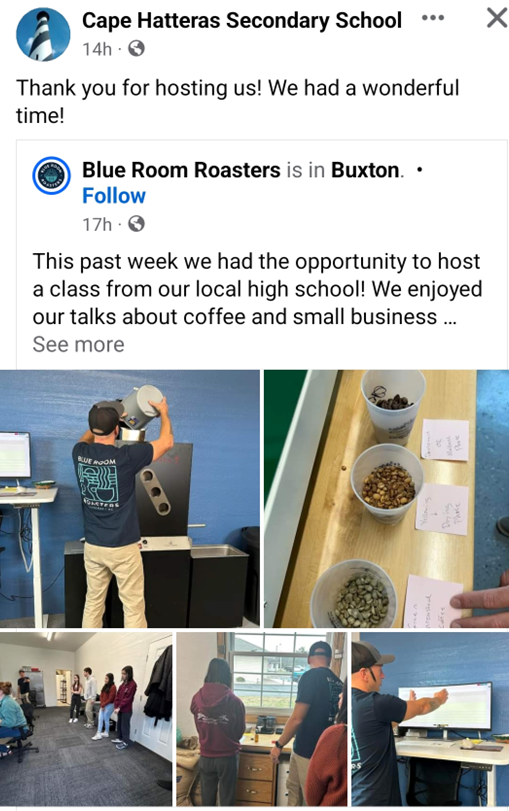 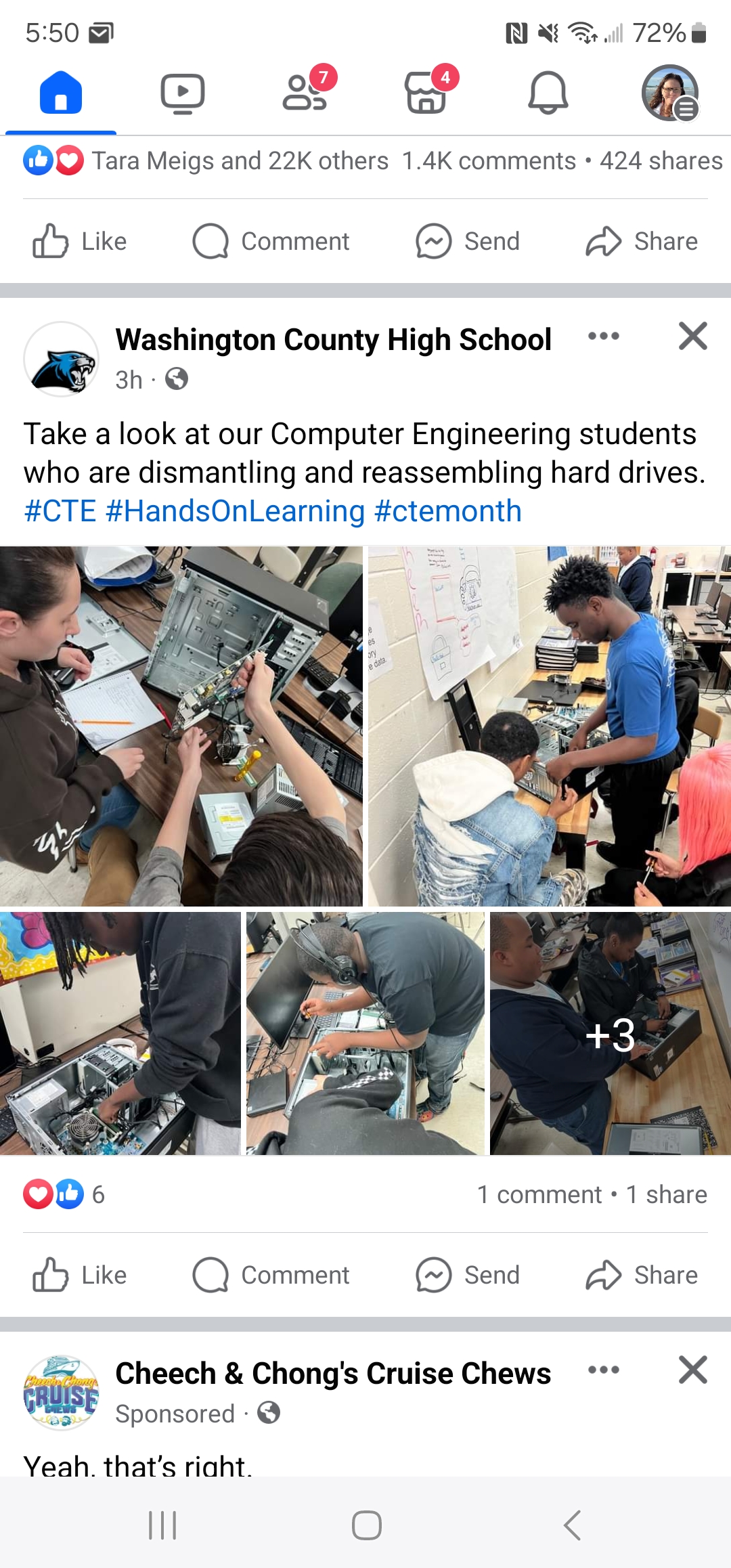 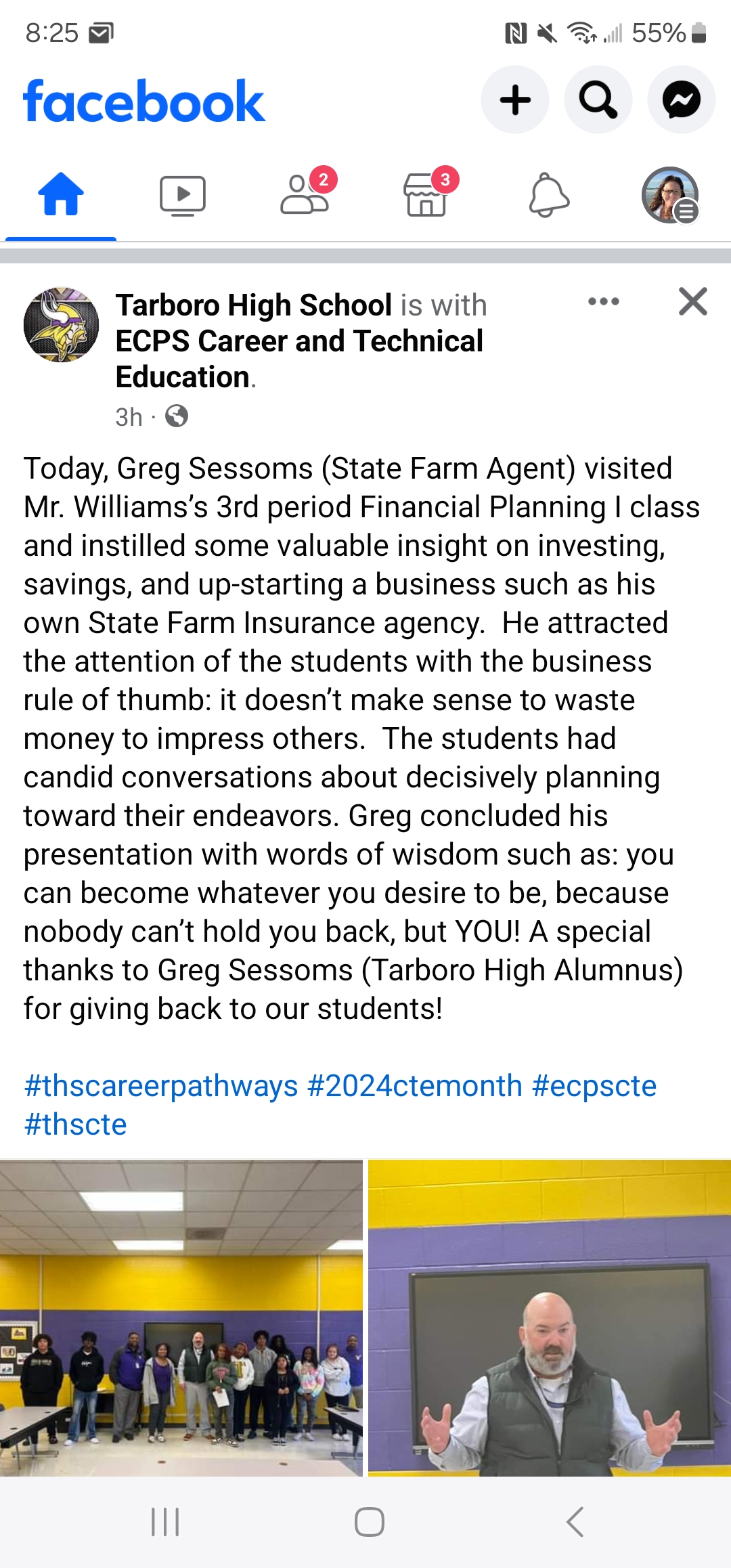 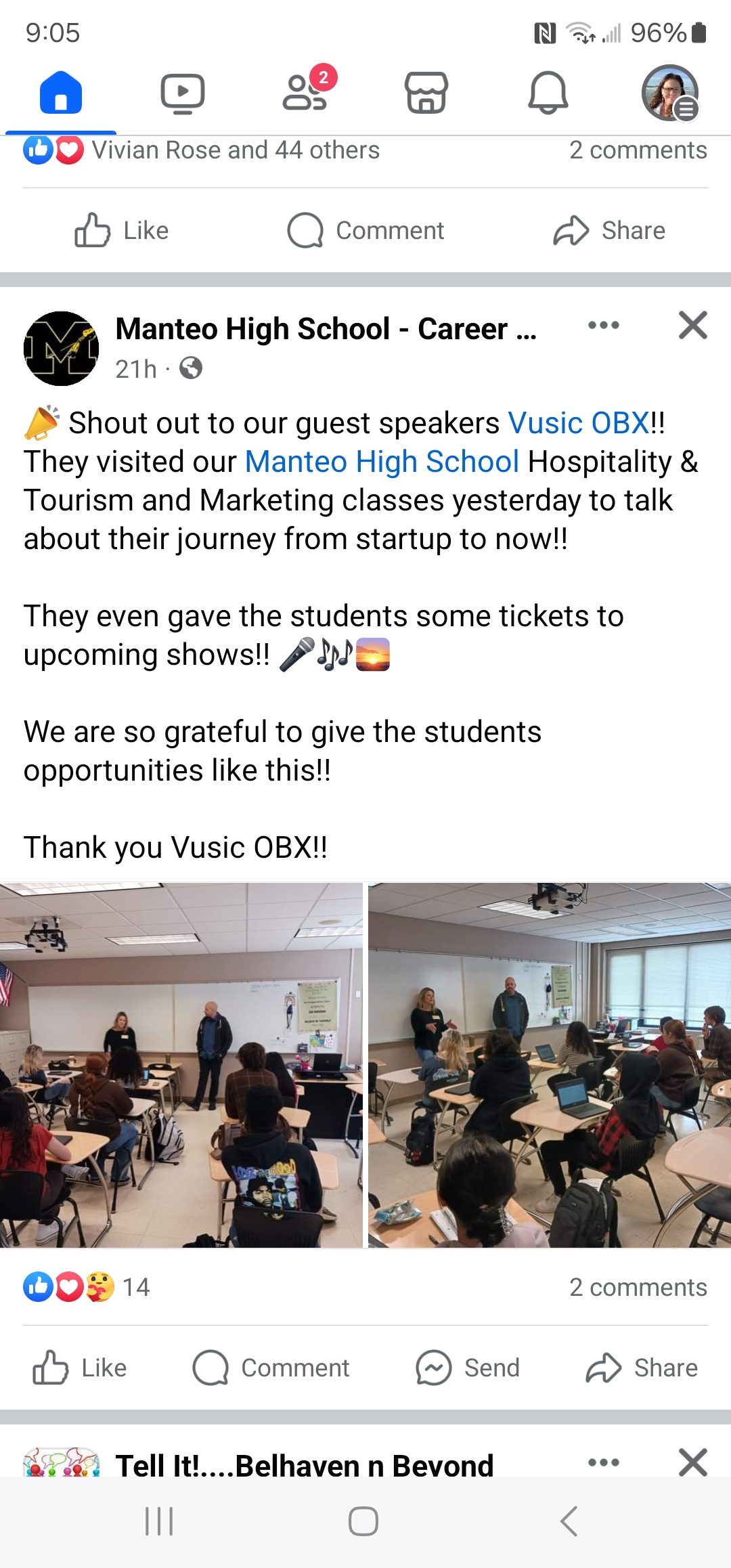 Business Support Services Career Path
Computer Programmers make around $85,000/yr in our region
NCVR helped more than 5000 people in NC during 2018
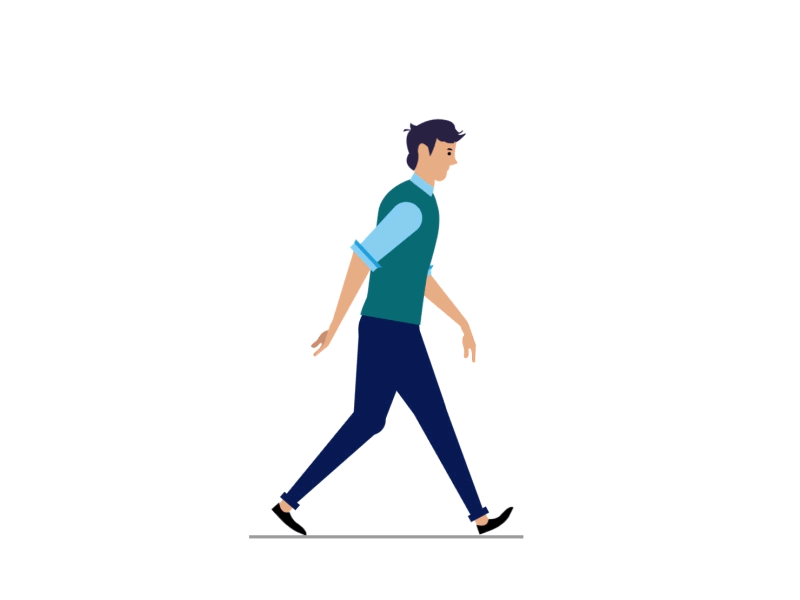 Computer Support Specialists earn around $50,000/yr in our region
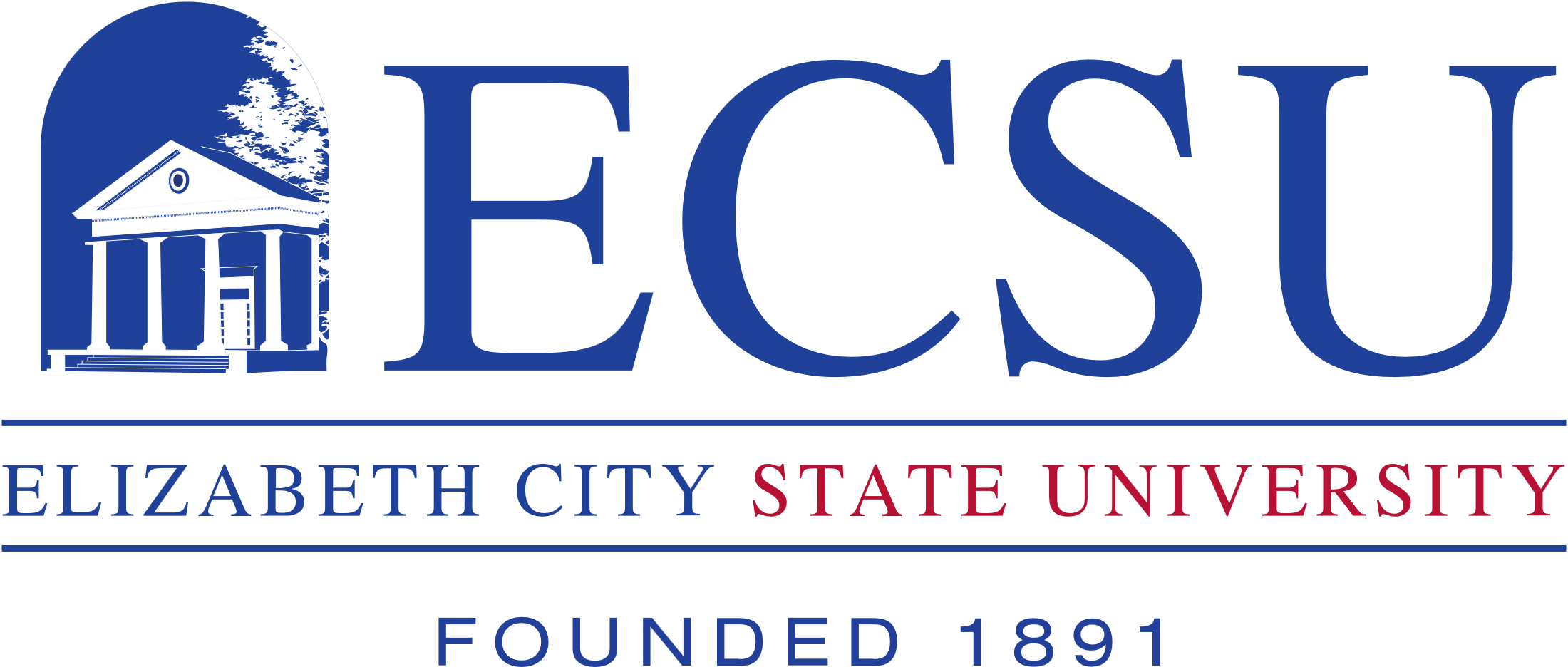 Specialized programs that allow students to practice what they are learning help inspire interest in careers
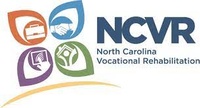 BS in Computer Science
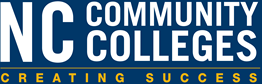 This Photo by Unknown Author is licensed under CC BY-SA
Life Happens
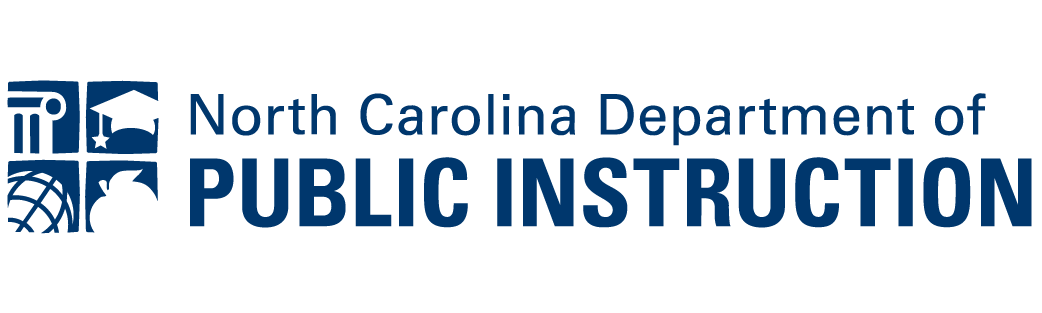 Associates in Information Technology
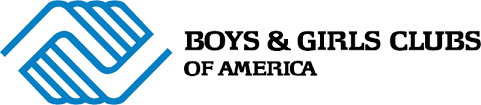 CISCO Networking Certification
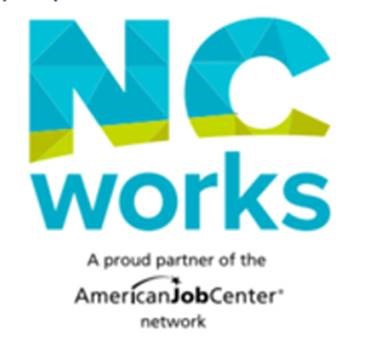 Hour of Code
App Lab
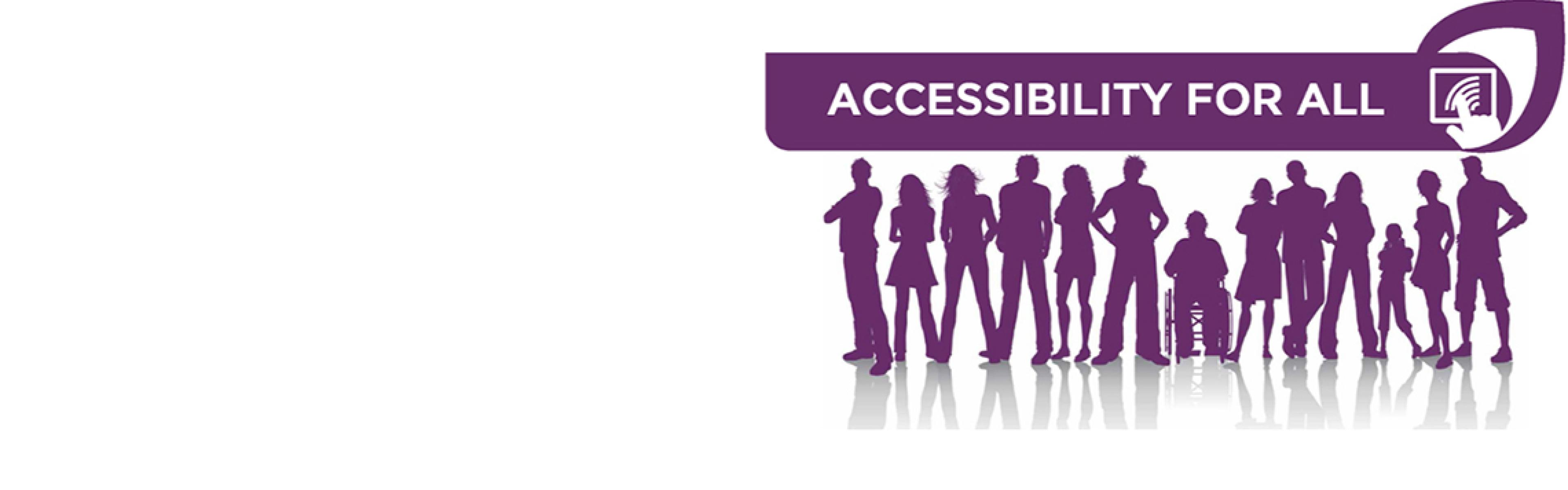 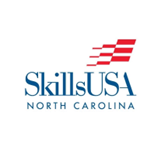 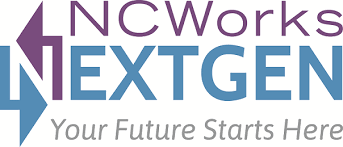 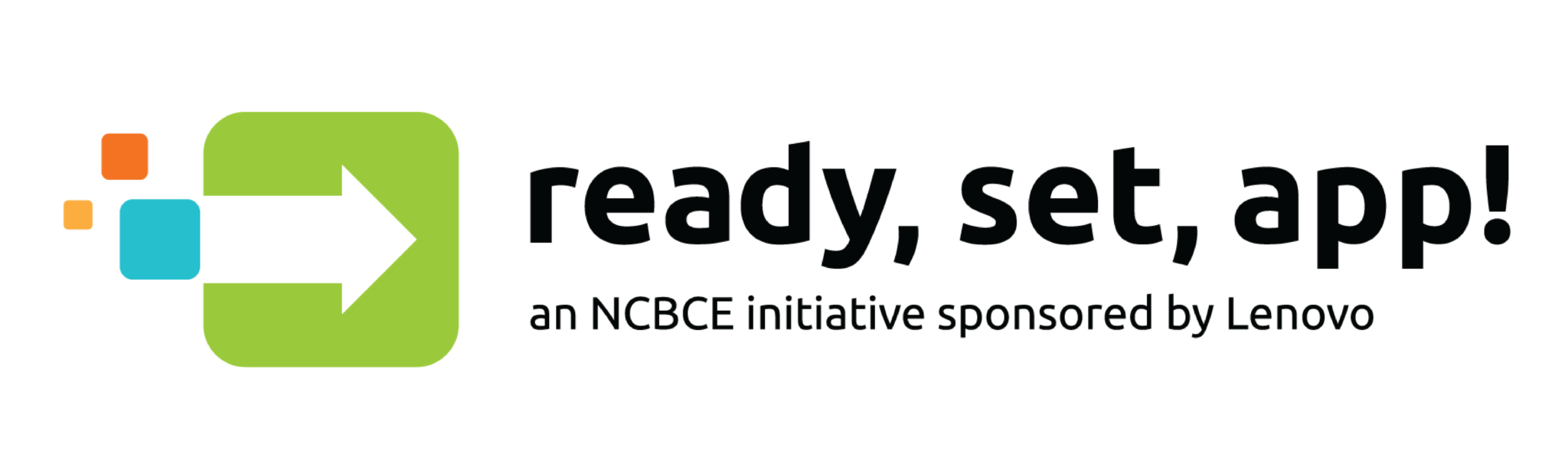 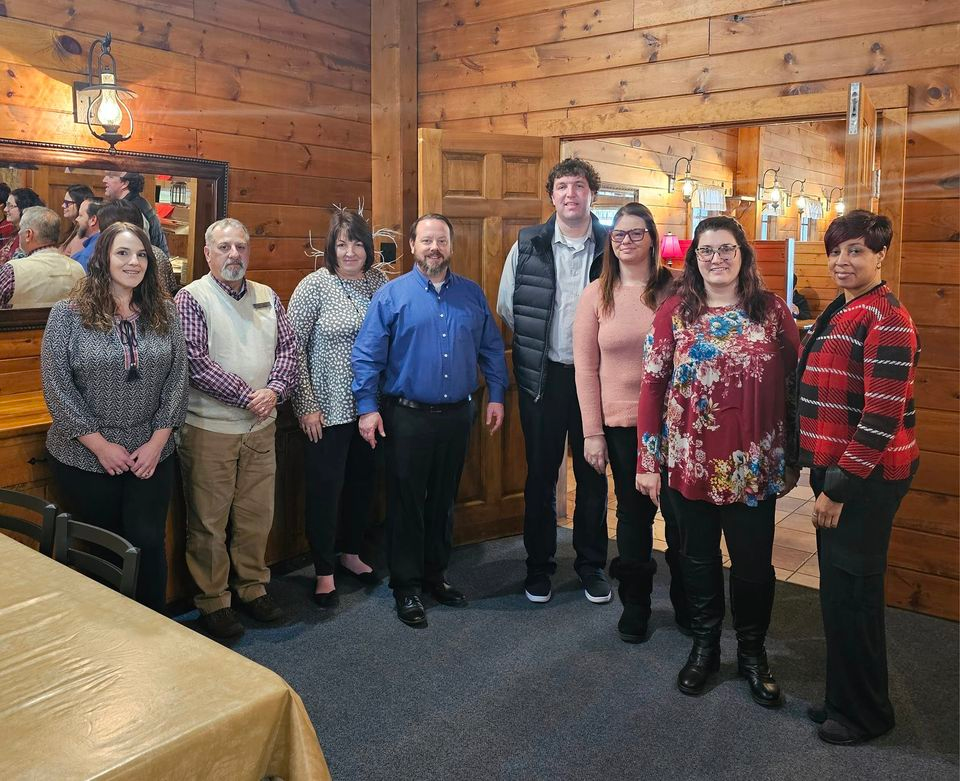 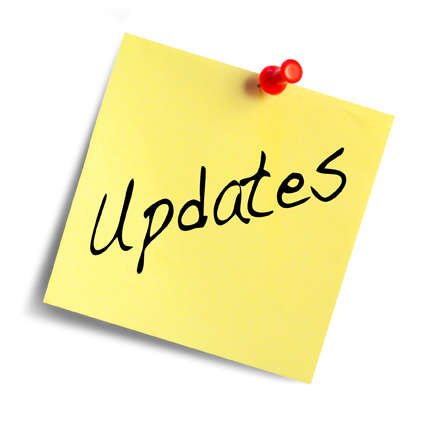 This Photo by Unknown Author is licensed under CC BY-NC-ND
Workforce Board Directors and Business Services Representatives meet with ApprenticeshipNC

February 2024
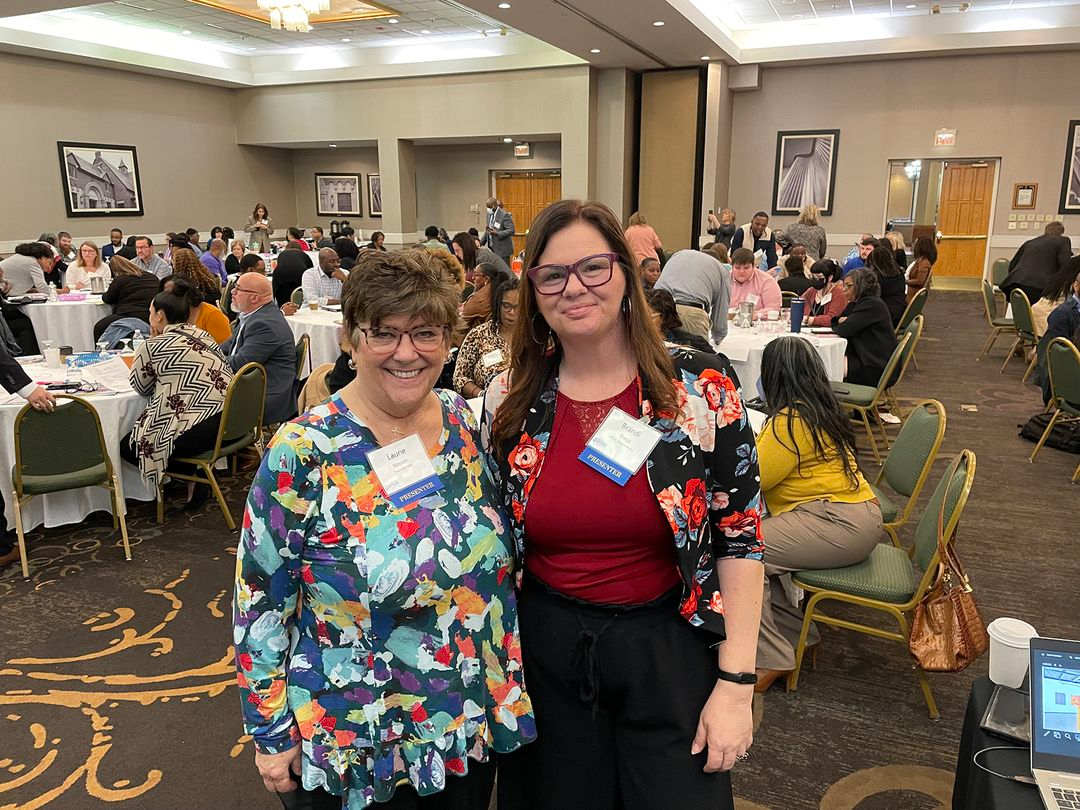 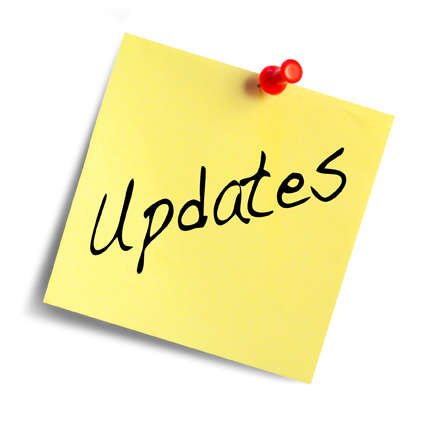 NC YOUTH FORUM 2024

Greensboro, NC


Outreach & Engagement
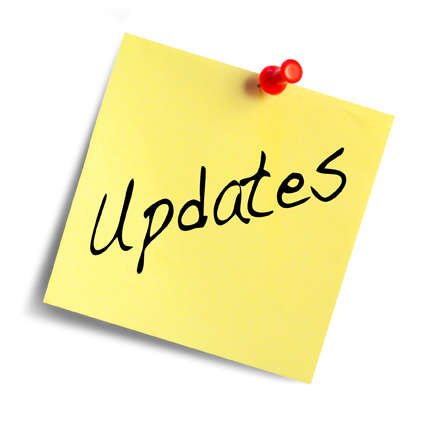 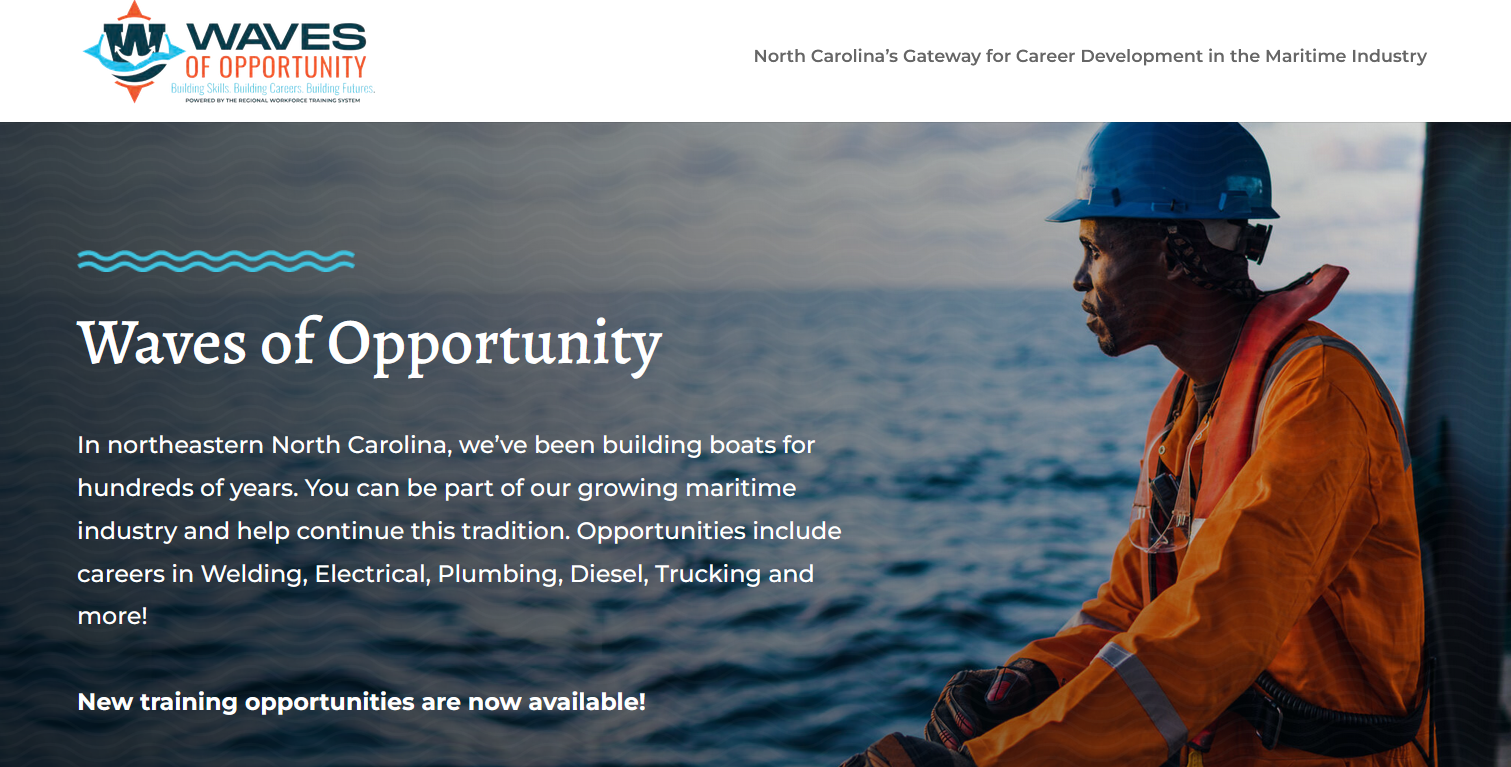 This Photo by Unknown Author is licensed under CC BY-NC-ND
Maritime Grant

NWDB + COA + HRWC
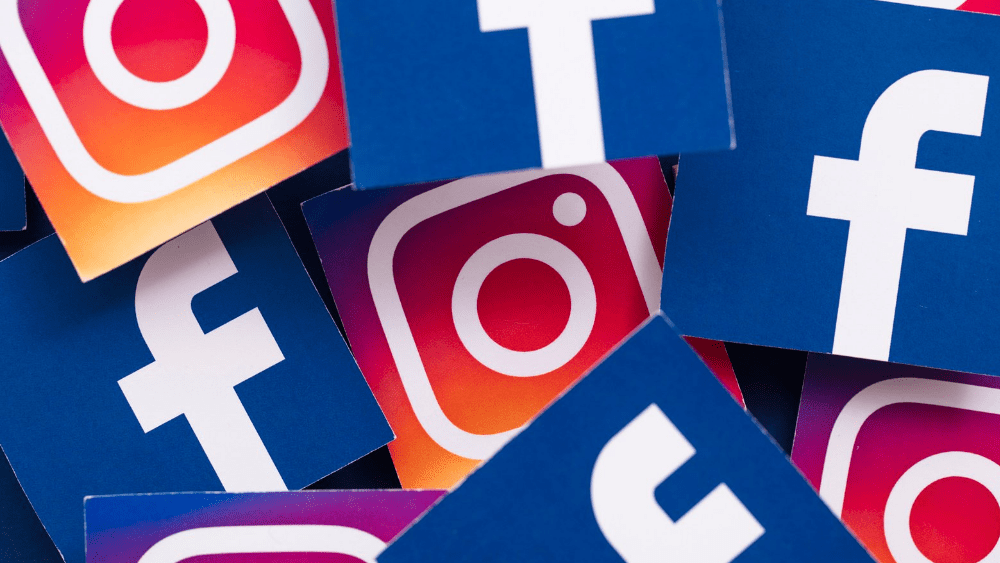 www.wavesofopportunitync.com
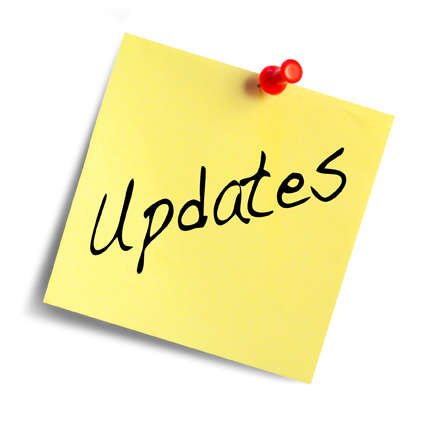 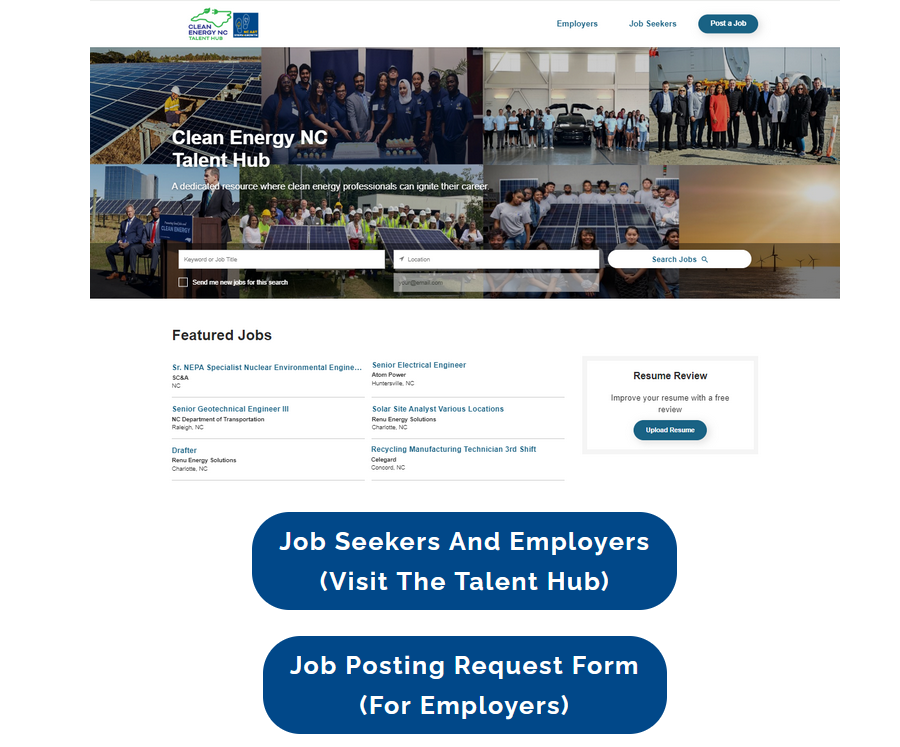 This Photo by Unknown Author is licensed under CC BY-NC-ND
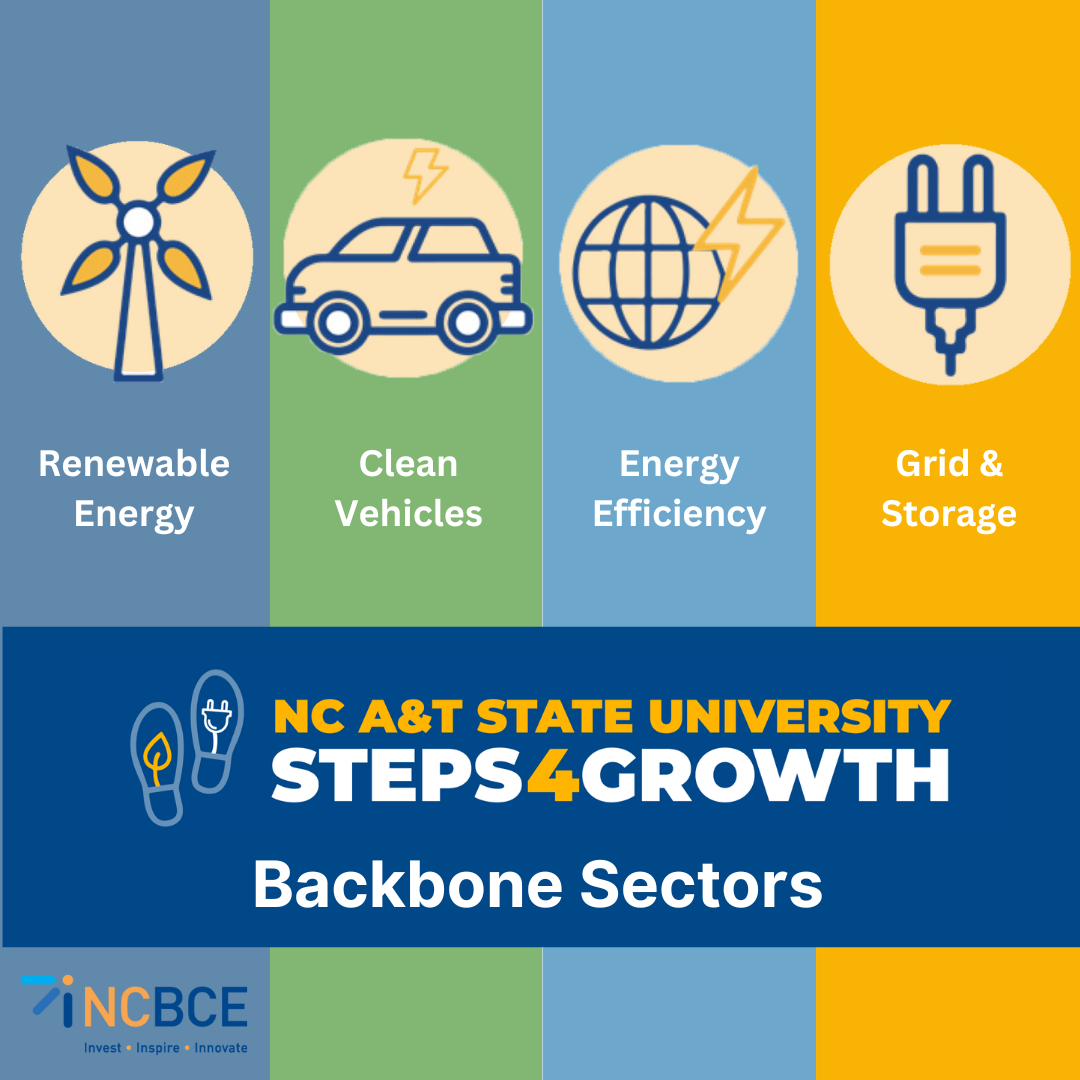 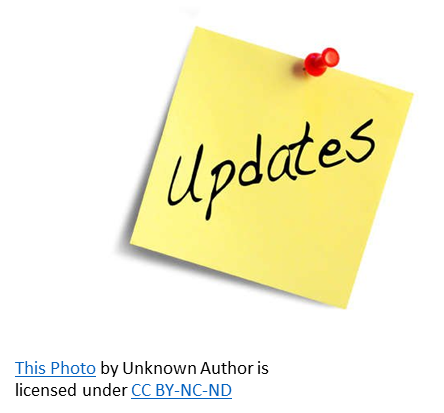 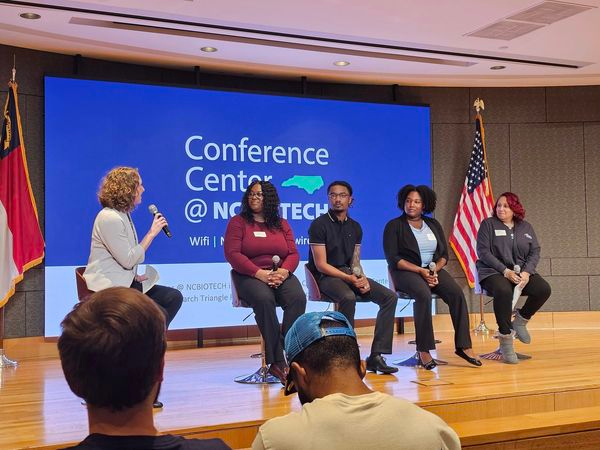 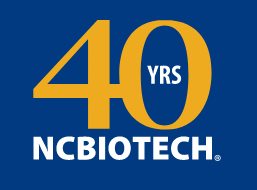 Rocky Mount native Rhonda Thorne, KBI Biopharma.
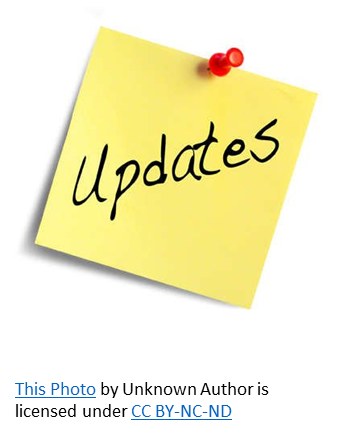 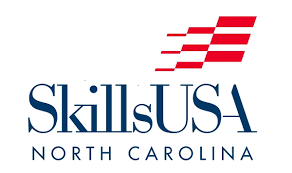 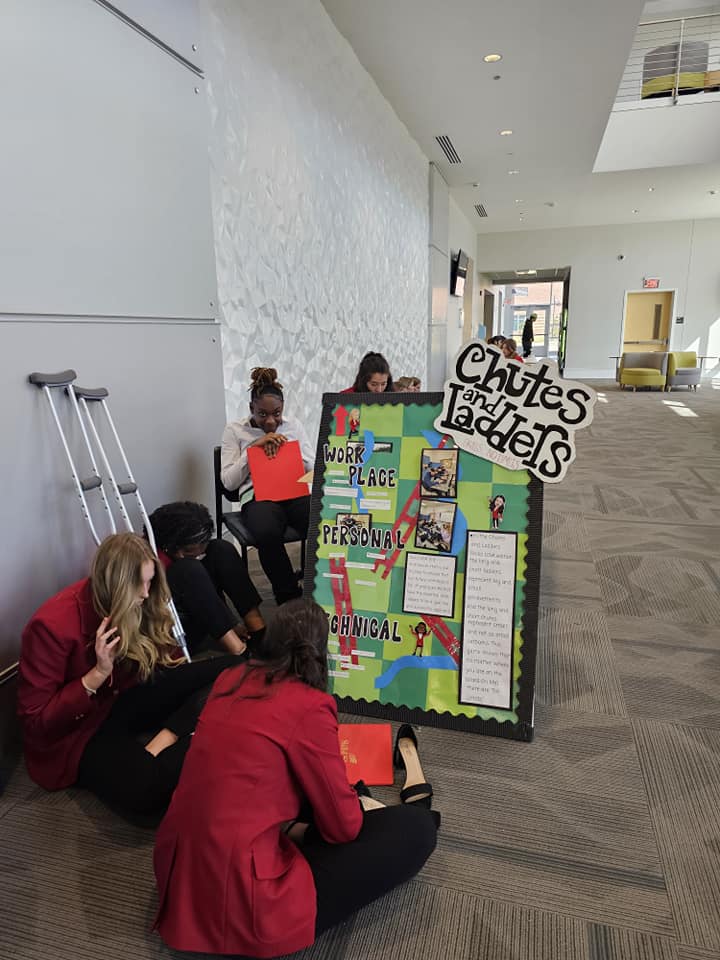 Regional Competition
March 8, 2024
Pitt Community College
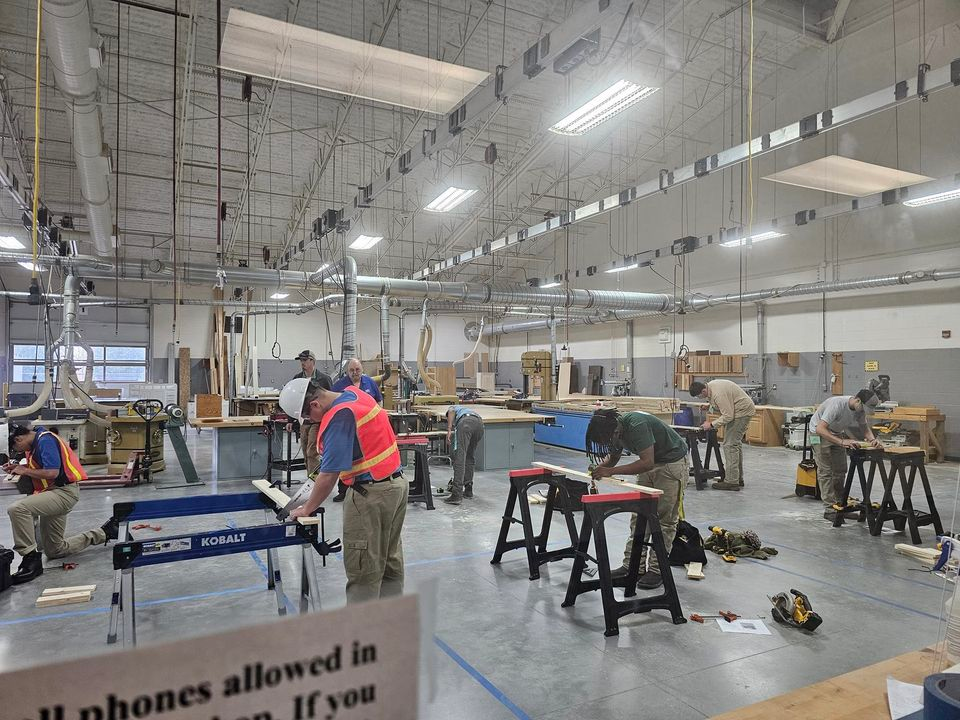 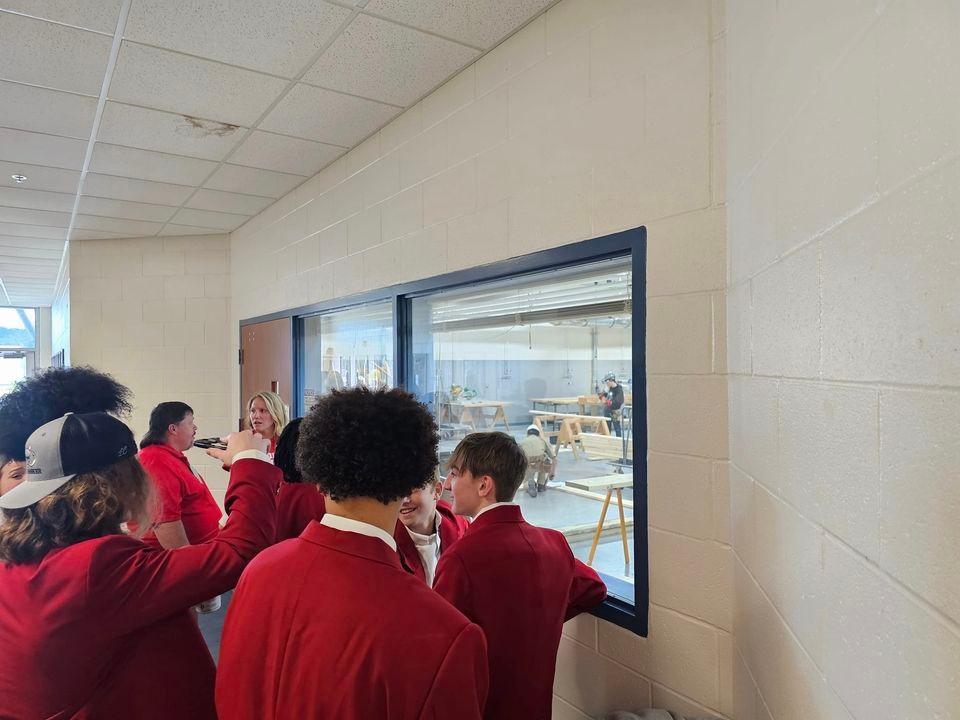